ПРЕДСТАВЛЕНИЕ  ПЕДОГОГИЧЕСКОГО ОПЫТА РАБОТЫ
В номинации:  
«Преподаватель    дисциплин общепрофессионального   и     профессионального циклов»
Преподаватель специальных дисциплин
 по специальности: 
«Комплексная  переработка  древесины» 

Журавлева  Анна  Владимировна
Немного  о  себе
Стаж работы в техникуме – 19 лет.

Мой  девиз :  "Учиться - всегда пригодится!"
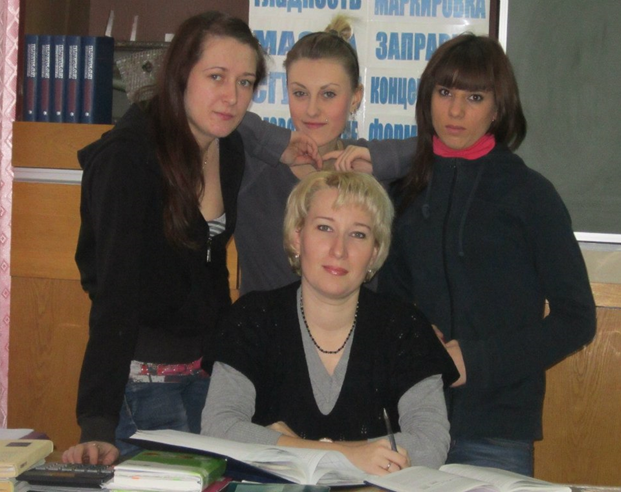 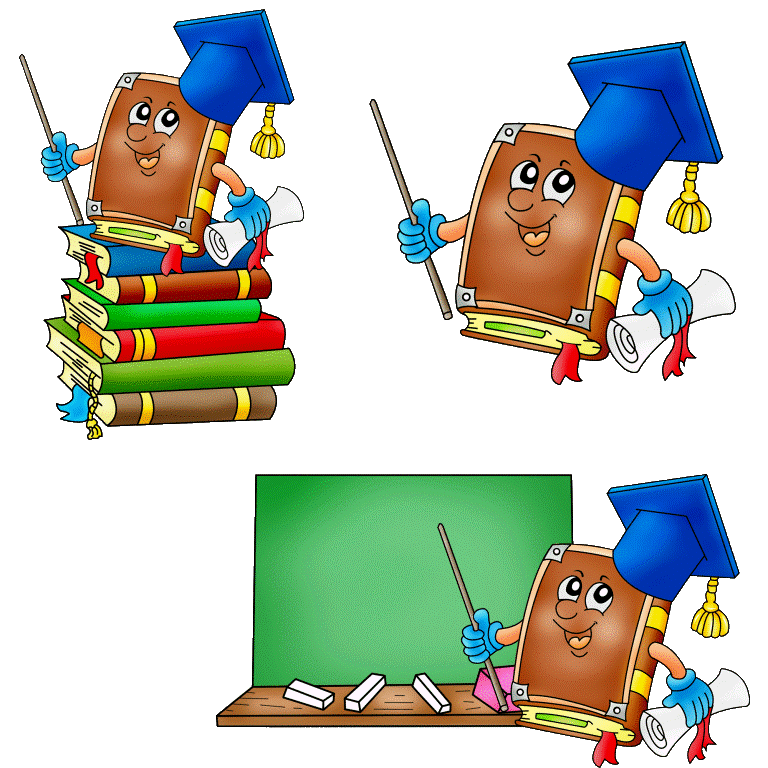 Коротко  о себе
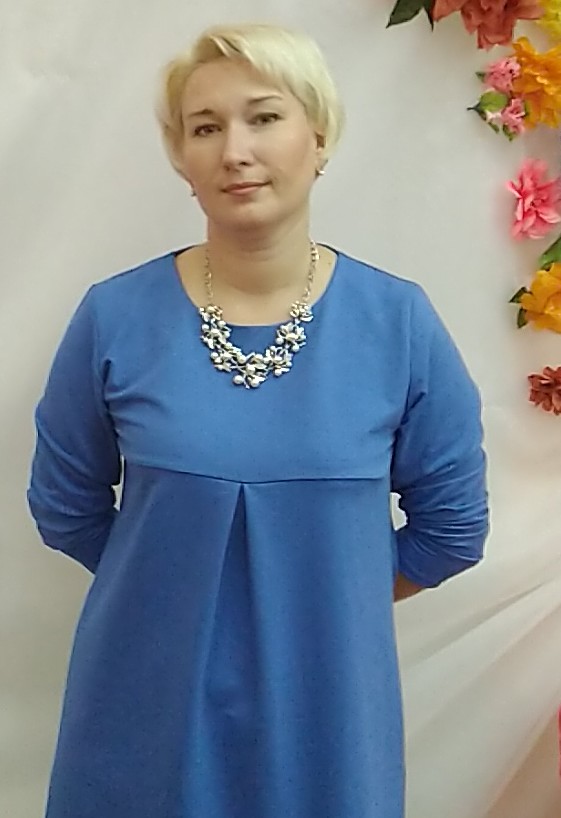 Дарю  окружающим 
меня  людям  много  
позитива, добра. 


Ответственная, 
целеустремленная, 
уверена в себе.
Мой  взгляд  на мир
Мне надо  очень много работать над собой, чтобы укрепить связь с обыденной реальностью и суметь передавать в неё другие реальности.
 Я думаю, это  главная задача моей жизни.
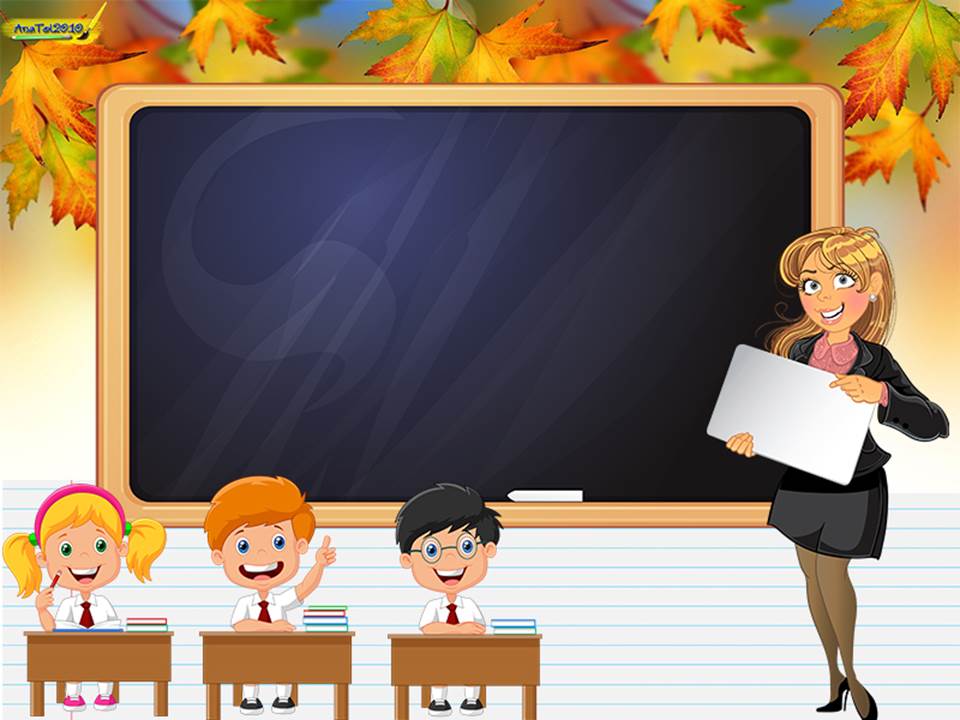 «Вся  гордость  преподавателя  в  учениках,  в  росте  посеянных   им                                                                            семян...»  ) (Д.                                                                                                   (Д. Менделеев)
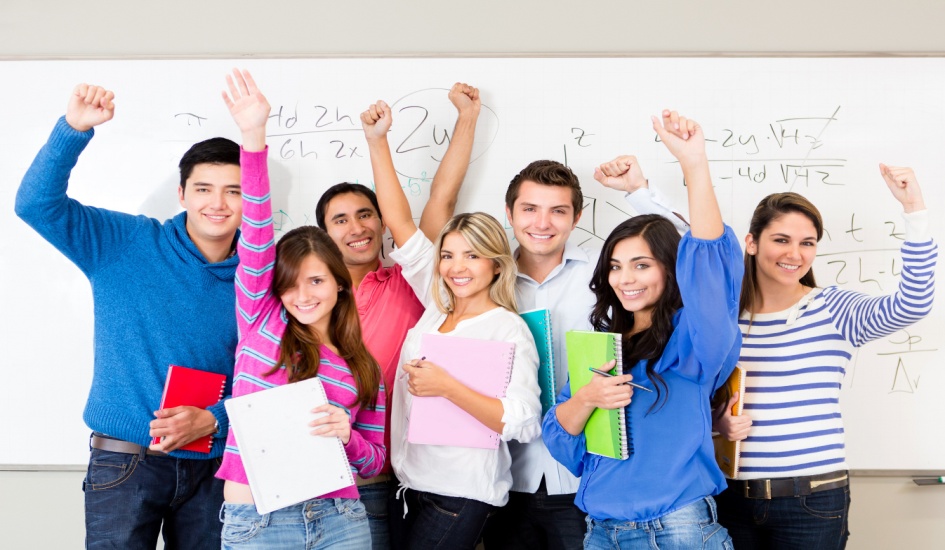 Человек познает сам себя только в той мере, в какой он познает мир.                                                       (И. Гёте)
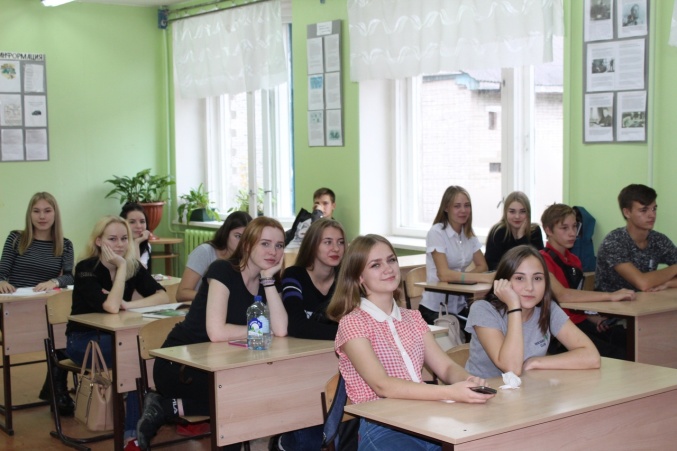 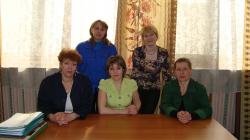 Приемы  моей  работы:
На   изучении   новой  темы  ставлю  проблемный вопрос.

Использование   методов   проблемного  обучения призвано  помочь   педагогам   в  решении  
важных   задач:
развитие  интеллекта  обучающихся, 
формирование их познавательной самостоятельности и интереса к учению, к избранной профессии в процессе усвоения  системы  знаний, умений  и  навыков.
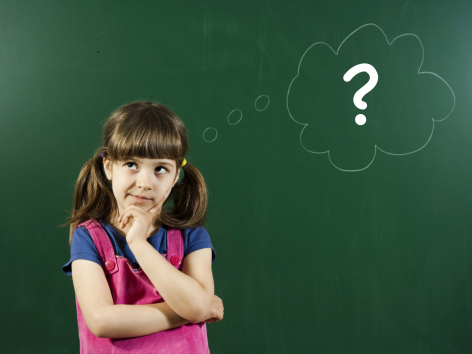 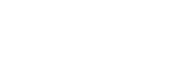 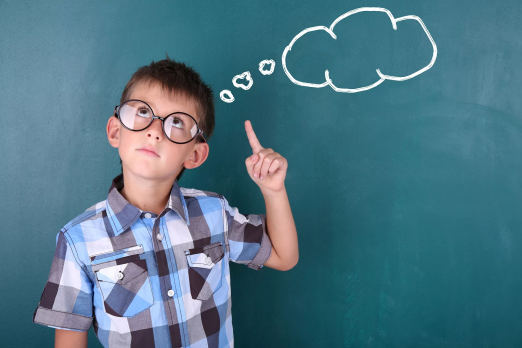 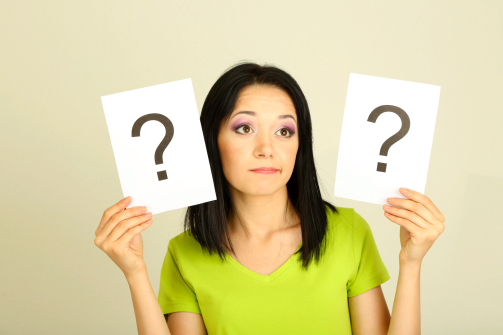 Использование педагогических  технологий
Лишь в процессе поиска, открытия нового  происходит формирование аппарата творческого, продуктивного мышления, в том числе и мышления технического.
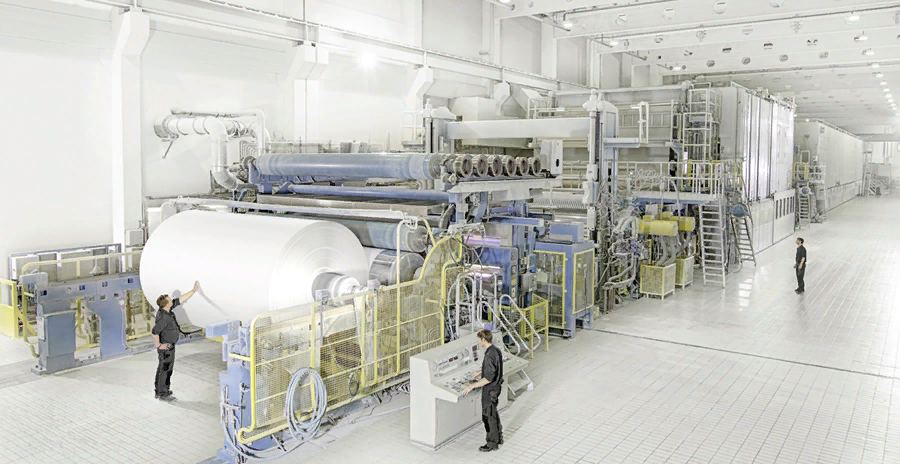 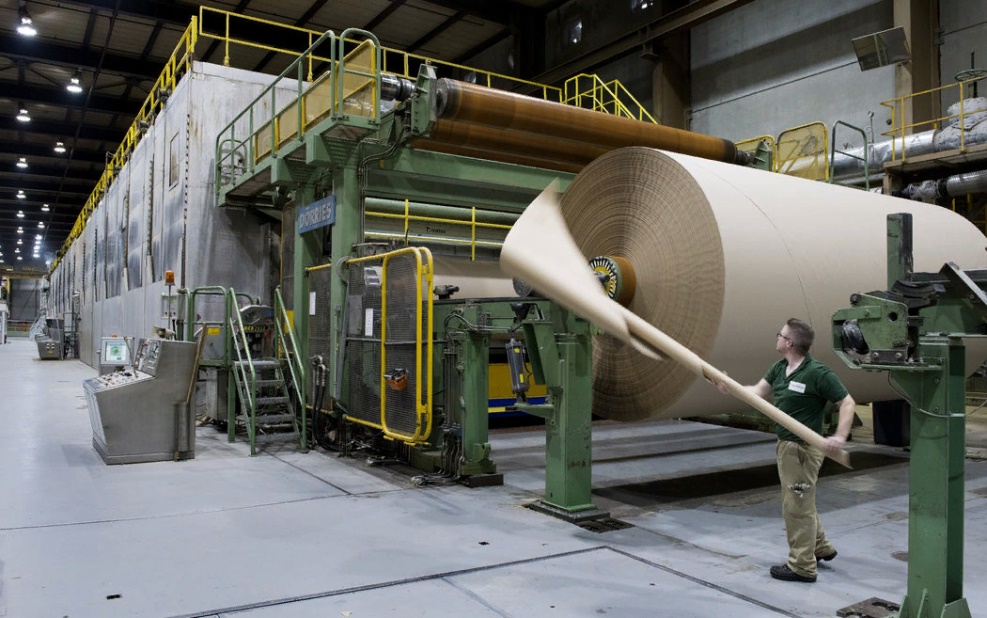 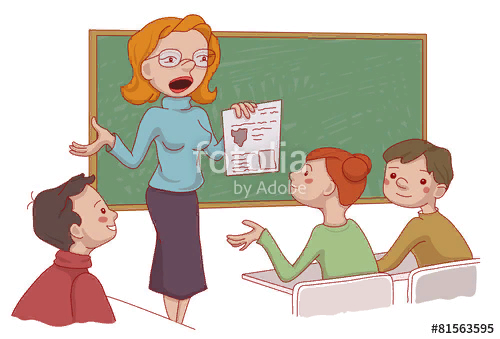 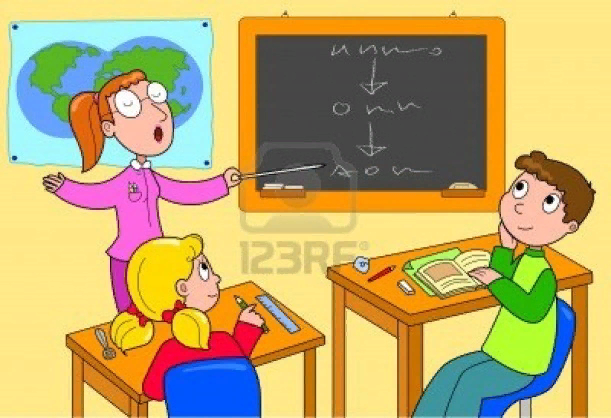 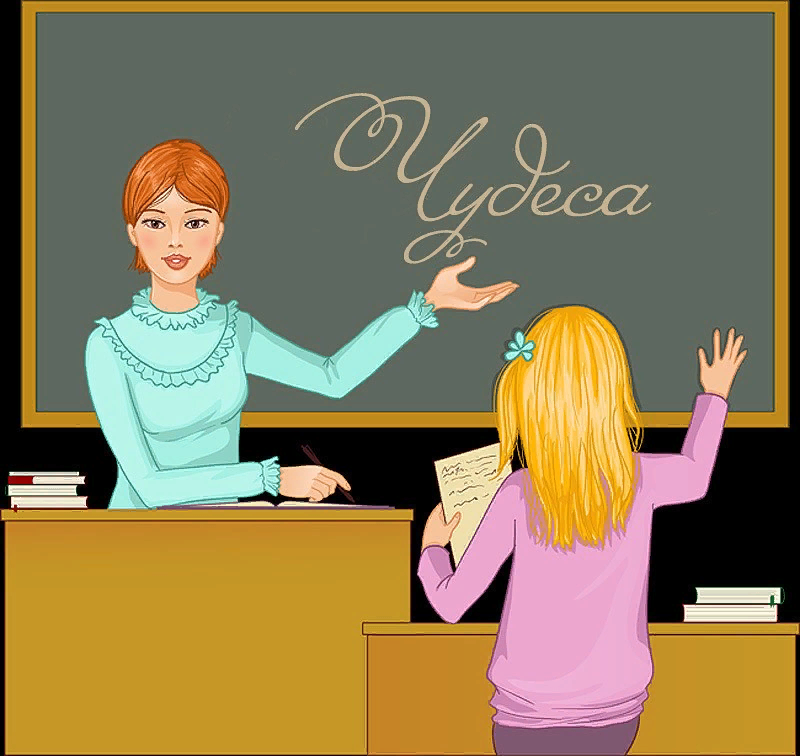 Характерной чертой объяснительно-иллюстративного метода является односторонняя активность преподавателя, который приводит научные факты, выводы, закономерности и доказательства в готовом виде, что не стимулирует в достаточной степени самостоятельную познавательную деятельность учащихся. 
 Не следует,  утверждать, что объяснительное обучение, нацеленное на сознательное усвоение определенной суммы знаний, есть сплошное зло. В некоторых ситуациях оно  необходимо.
Способы  и  приемы  проблемно- развивающего  обучения:
1. Ставит и решает проблему преподаватель (обучающиеся 
    наблюдают и действуют по образцу).  
Пример – какое можно использовать основное оборудование для определенного процесса при изготовлении бумаги? (связать с практикой на производстве).
 2. Проблему ставит преподаватель, а решают ее 
     обучающиеся с помощью преподавателя.  
Пример - образование дефектов на бумажном полотне, найти причины возникновения этих дефектов (допустим выход на производство).
3. Проблему ставят и решают учащиеся (преподаватель помогает). 
Пример – решить причину обрыва бумажного полотна на БДМ???
Постановка проблемы имеет несколько этапов (внешних и внутренних):
- анализ проблемной ситуации; 

- осознание учащимися сущности затруднения; 

словесная формулировка проблемы в виде вопроса  или  нескольких вопросов.
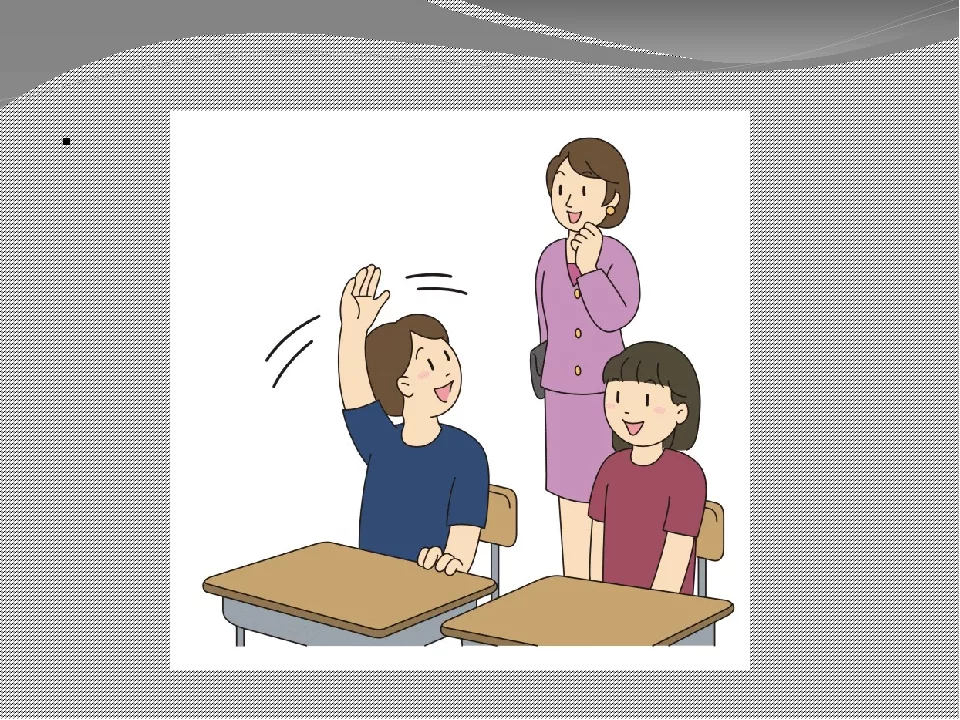 Результаты педагогической деятельности
Показатели результатов успеваемости
  Средние по области:

Успеваемость – 95,51 %
Качество – 32,51 %

  Средние за 2017-2018 г.г
Успеваемость –  100 %
Качество -  74%
ОБЩИЕ  КОМПЕТЕНЦИИ
Результаты обучения дисциплины:
Техник- должен обладать общими компетенциями, включающими в себя способность:
ОК 1. Понимать сущность и социальную значимость своей будущей профессии, проявлять к
           ней устойчивый интерес;
ОК 2. Организовывать собственную деятельность, определять методы и способы
           выполнения профессиональных задач, оценивать их эффективность и качество;
ОК 3. Принимать решения в стандартных и нестандартных ситуациях и нести за них 
           ответственность;
ОК 4. Осуществлять поиск и использование информации, необходимой для эффективного
           выполнения профессиональных задач, профессионального и личностного развития;
ОК 5. Использовать информационно-комуникационные  технологии в профессиональной 
          деятельности;
ОК 6. Работать в коллективе и команде, эффективно общаться с коллегами, руководством, 
          потребителями;
ОК 7. Брать на себя ответственность за работу членов команды (подчиненных), результат
          выполнения заданий;
ОК 8. Самостоятельно определять задачи профессионального и личностного развития, 
          заниматься самообразованием, осознанно планировать повышение квалификации;
ОК 9. Ориентироваться в условиях частой смены технологий в профессиональной
          деятельности.
ПРОФЕССИОНАЛЬНЫЕ  КОМПЕТЕНЦИИ
Техник-технолог должен обладать профессиональными компетенциями, соответствующими видам деятельности:
ПК 1.1. Управлять технологическими процессами получения
              волокнистых полуфабрикатов, бумаги и картона,
              древесноволокнистых (древесно-стружечных плит), 
              лесохимической продукции по стадиям производства;
ПК 1.2. Обеспечивать бесперебойную и безопасную
              эксплуатацию оборудования;
ПК 1.3. Контролировать качество сырья, полуфабрикатов,
               химикатов, материалов, готовой продукции
               комплексной переработки древесины.
ЭПИГРАФ
Труд  преподавателя  благороден  и прекрасен. 
Великое  счастье встретить преподавателя, который учит  доброте  и  справедливости, учит быть человеком. 
Хорошего преподавателя, мастера своего дела,  студент, как правило  не забывает.
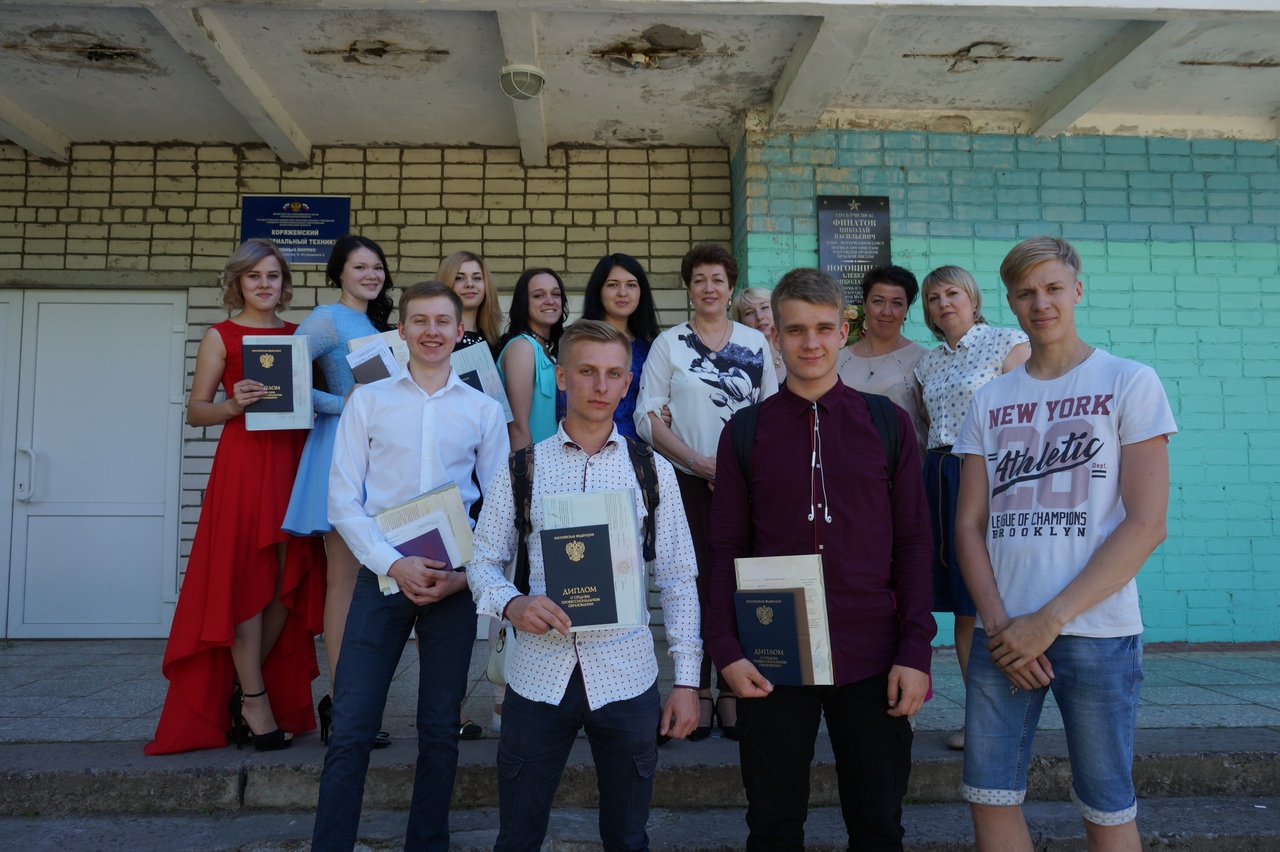